Autenticação.gov no
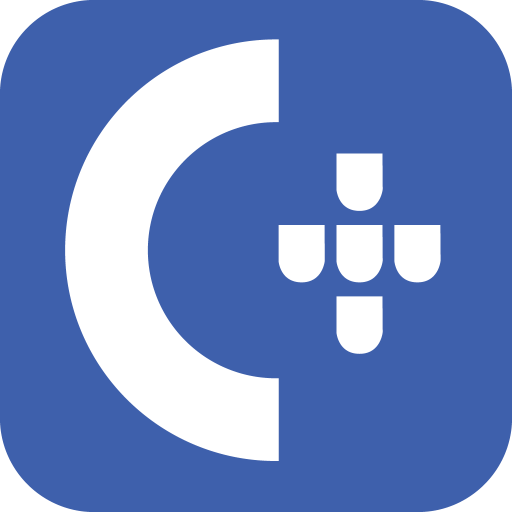 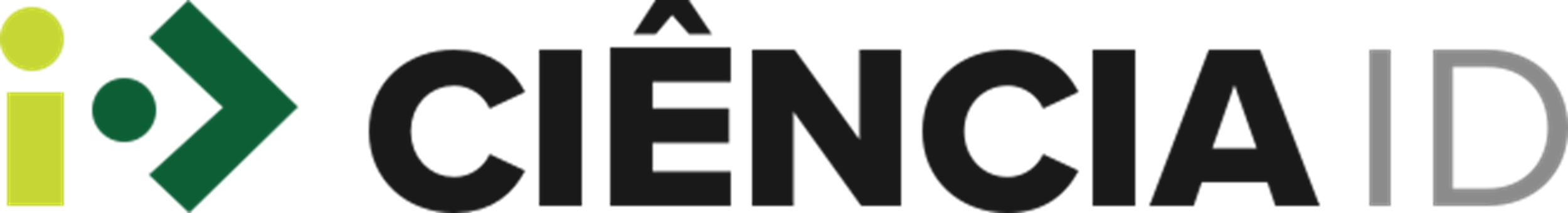 João Guerreiro
joao.guerreiro@fccn.pt
Casos de uso Autenticação.gov
Atributos
Confiança dos dados
Desafios
Autenticação europeia eIDAS
O que é?
Atributos
Desafios
Agenda
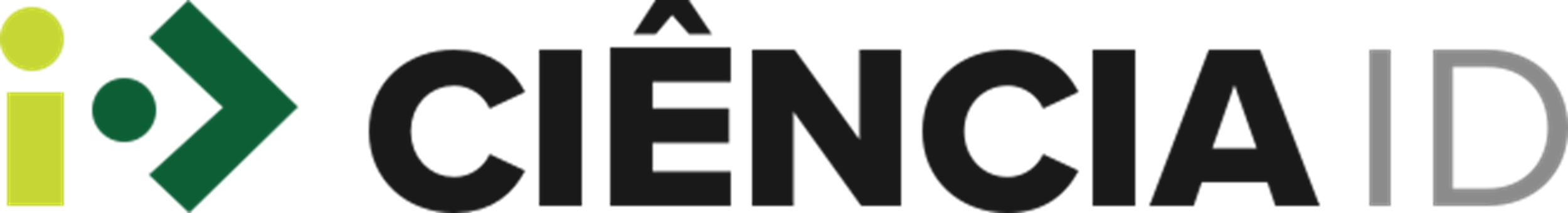 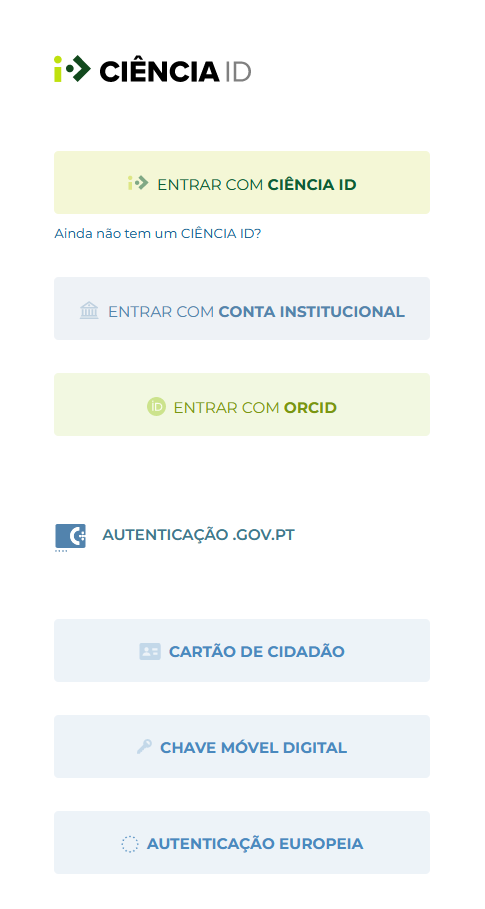 Caso de uso 1. Autenticação
Login
De uma conta já existente
Para fazer correspondência
Se conta não existe
Redirecionado para processo de registo
3
Confiança dos dados CIÊNCIA ID
Fraca (Manual)

Todos os atributos são preenchidos manualmente pelo utilizador
Editáveis no perfil CIÊNCIA ID
4
Confiança dos dados CIÊNCIA ID
Fraca (Manual)

Todos os atributos são preenchidos manualmente pelo utilizador
Editáveis no perfil CIÊNCIA ID

Não há garantia da validade dos dados introduzidos
5
Confiança dos dados CIÊNCIA ID
Forte

Alguns atributos validados por uma entidade externa confiável
Não editáveis no perfil CIÊNCIA ID

Garantia da autenticidade dos atributos
Fraca (Manual)

Todos os atributos são preenchidos manualmente pelo utilizador
Editáveis no perfil CIÊNCIA ID

Não há garantia da validade dos dados introduzidos
6
Caso de uso 2. Registo
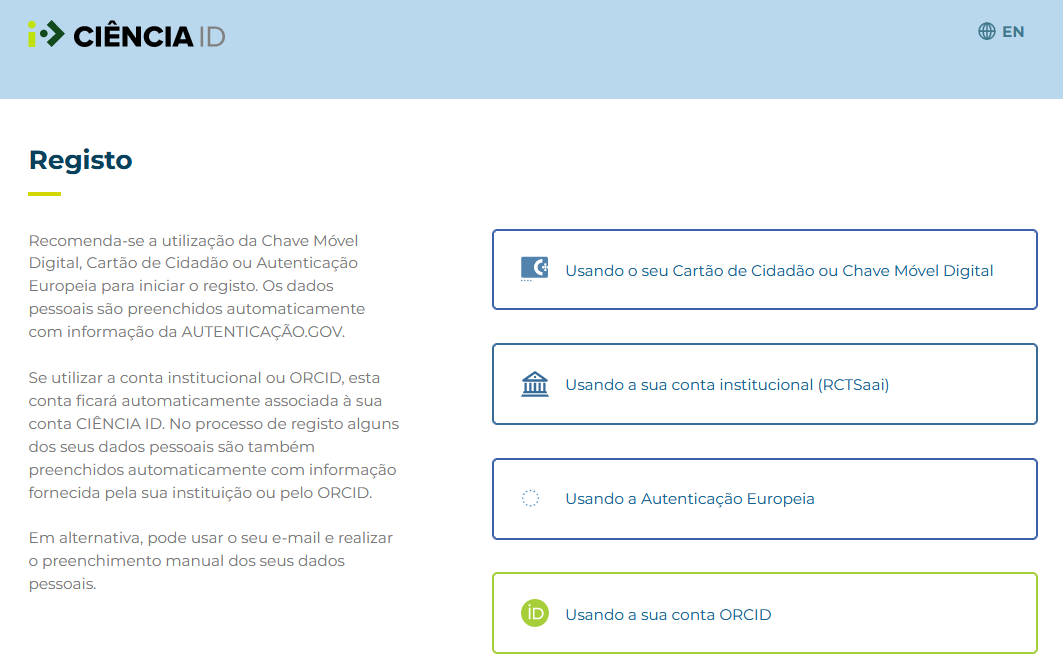 Onboarding
Agiliza processo
Auto-preenchimento de atributos
Atributos validados
7
Caso de uso 2. Registo
Confiança dos dados CIÊNCIA ID
Forte (autenticação.Gov)

Alguns atributos auto-preenchidos com dados da autenticação.Gov
Não editáveis no perfil CIÊNCIA ID

Restantes atributos preenchidos manualmente
Editáveis no perfil CIÊNCIA ID

Garantia da autenticidade dos atributos
Fraca (Manual)

Todos os atributos são preenchidos manualmente pelo utilizador
Editáveis no perfil CIÊNCIA ID

Não há garantia da validade dos dados introduzidos
8
Caso de uso 2. Registo
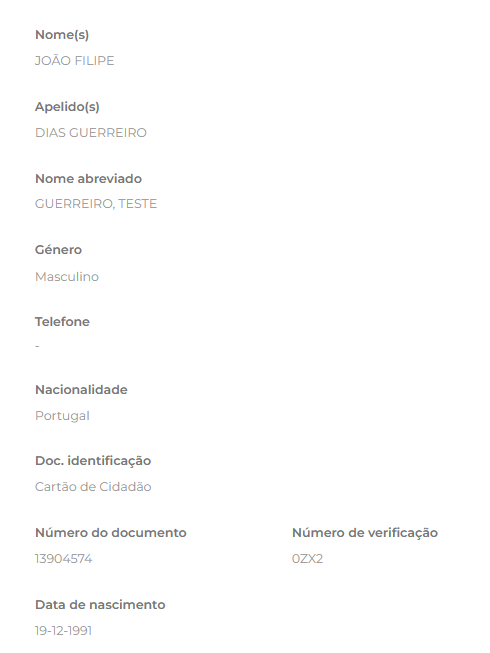 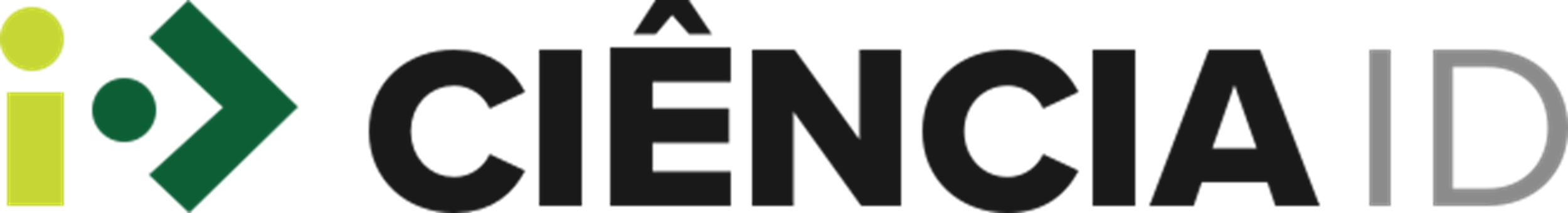 Atributos
Nome, Apelido
Género
Telefone
Nacionalidade
Data de Nascimento
Documento de Identificação
9
Caso de uso 2. Registo
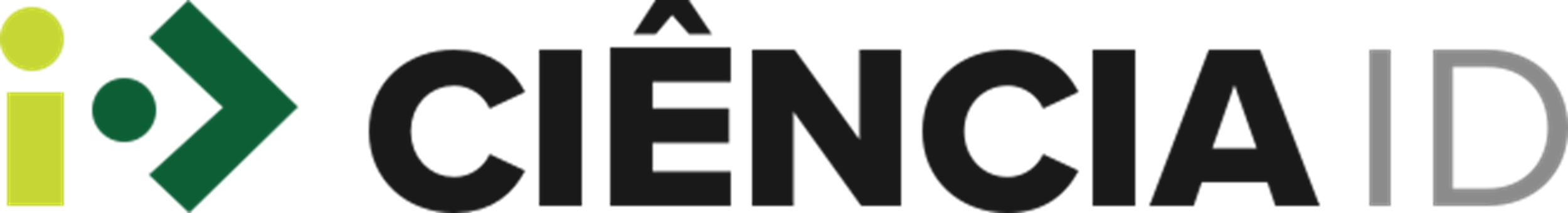 Atributos
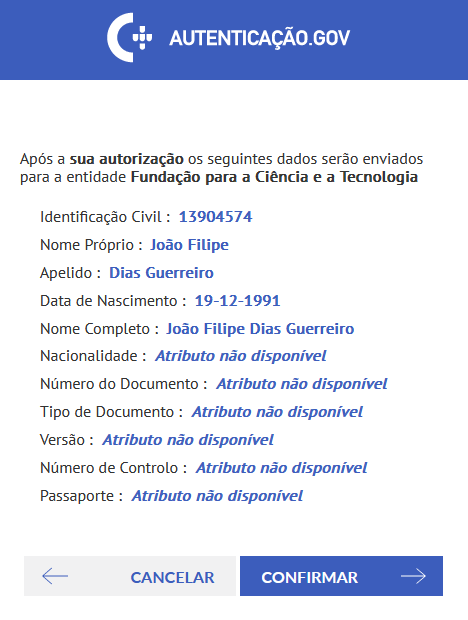 Garantia da autenticidade dos atributos
Nome, Apelido
Género
Telefone
Nacionalidade
Data de Nascimento
Documento de Identificação
v
10
Desafios – Atributos recebidos
Diferentes atributos preenchidos consoante a pessoa (nacionalidade, documento, tipo de autenticação):
✔️ - Preenchido
❌ - Vazio
11
Desafios – Atributos recebidos
Diferentes atributos preenchidos consoante a pessoa (nacionalidade, documento, tipo de autenticação):
✔️ - Preenchido
❌ - Vazio
12
Desafios – Atributos recebidos
Diferentes atributos preenchidos consoante a pessoa (nacionalidade, documento, tipo de autenticação):
✔️ - Preenchido
❌ - Vazio
TR: Título de residência
CR: Cartão de residência
13
Desafios – Atributos recebidos
Diferentes atributos preenchidos consoante a pessoa:
TR: Título de residência
CR: Cartão de residência
✔️ - Preenchido
❌ - Vazio
14
Desafios – Atributos não uniformizados
Atributos de Nacionalidade podem vir em diferentes formatos:
Por extenso, se CMD com base em PAS, TR ou CR (exemplo: Itália, Espanha, etc.) 
ISO 3166-1 alpha-2, se CC ou CMD com base em CC (exemplo: PT, BR, etc.)
ISO 3166-1 alpha-3, se CC (exemplo: PRT, BRA, etc.)
15
Desafios – Atributo Passaporte
Mudança de Número de Passaporte
Número de Passaporte pode mudar (Renovação)
Mecanismos para utilizador alterar número de documento
Sem baixar nível de confiança
16
Autenticação Europeia
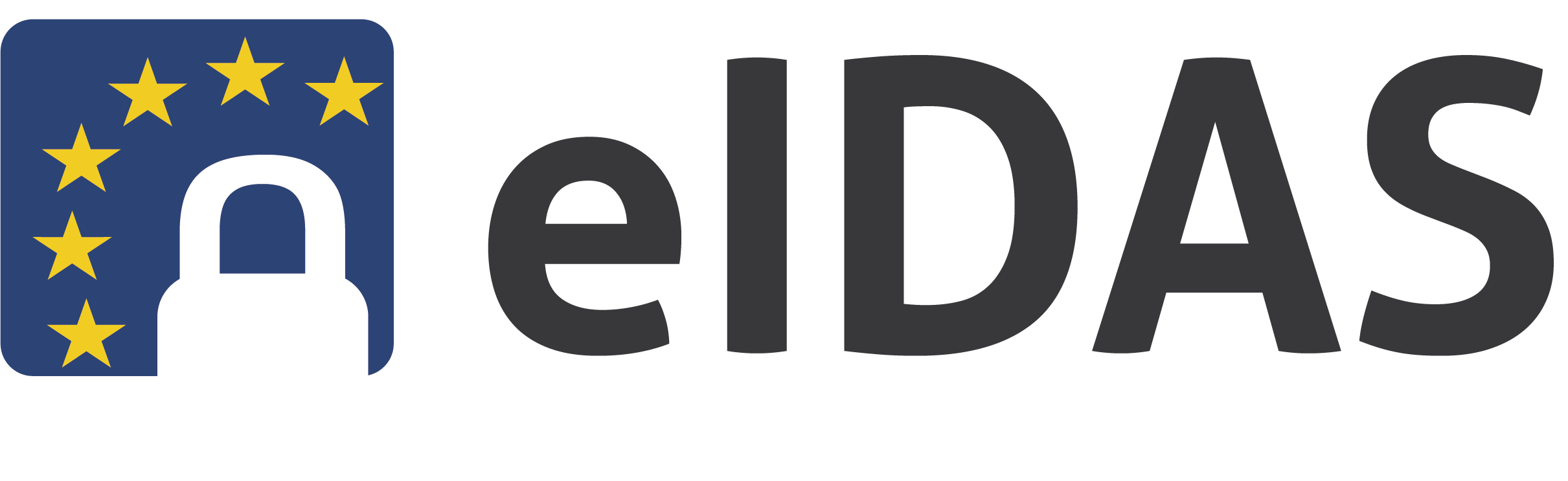 electronic IDentification, Authentication and trust Services
eIDAS é uma plataforma de interoperabilidade disponibilizada pela Comissão Europeia
Permite que:
cidadãos da União Europeia se autentiquem 
num portal oficial de qualquer Estado-Membro 
usando um certificado digital atribuído por um outro Estado-Membro
Informações: https://www.autenticacao.gov.pt/outros-meios/autenticacao-europeia
17
Autenticação Europeia
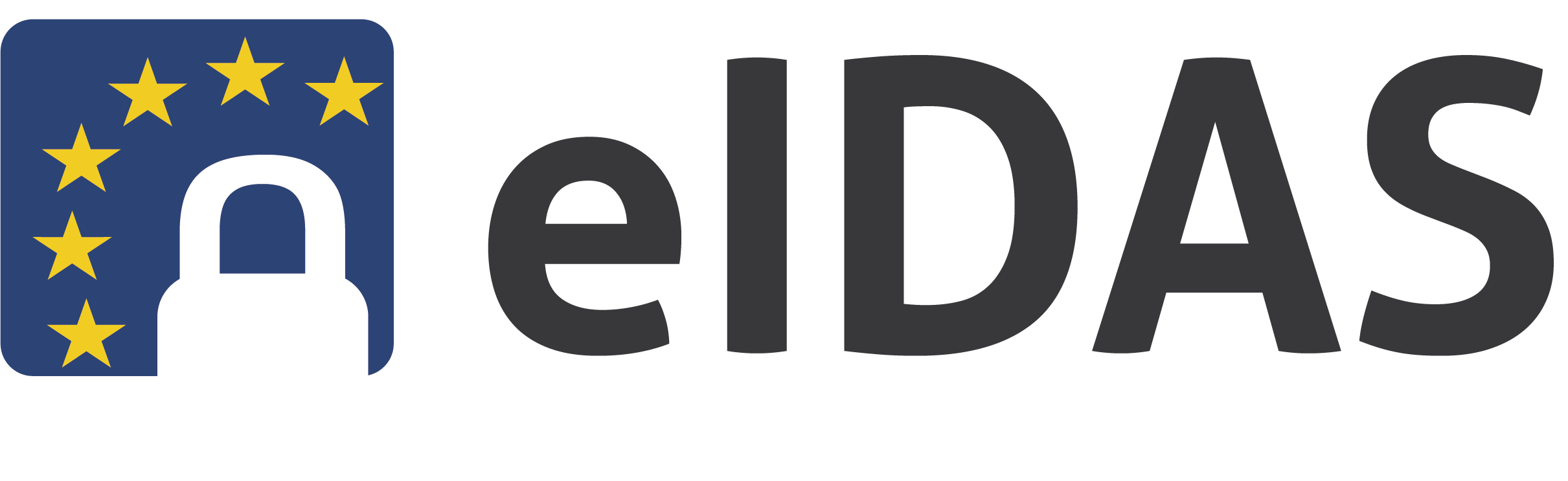 Mesmo plugin de Shibboleth permite:
AUTENTICAÇÃO.GOV (CC ou CMD)
eIDAS 
Instituições podem integrar nos seus IDPs
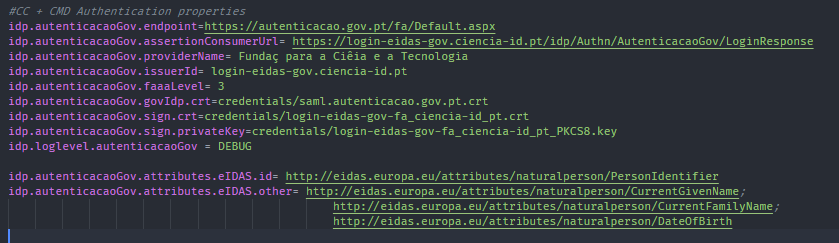 18
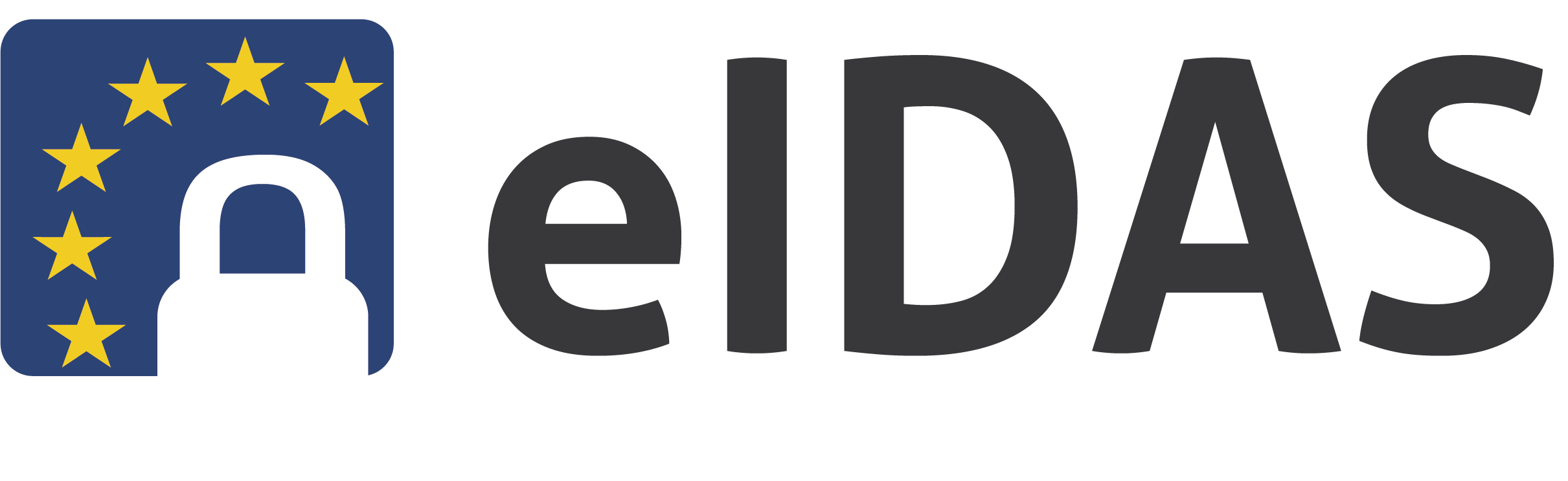 Autenticação Europeia – Atributos
Identificador Único
Apelido
Nome
Data de Nascimento
19
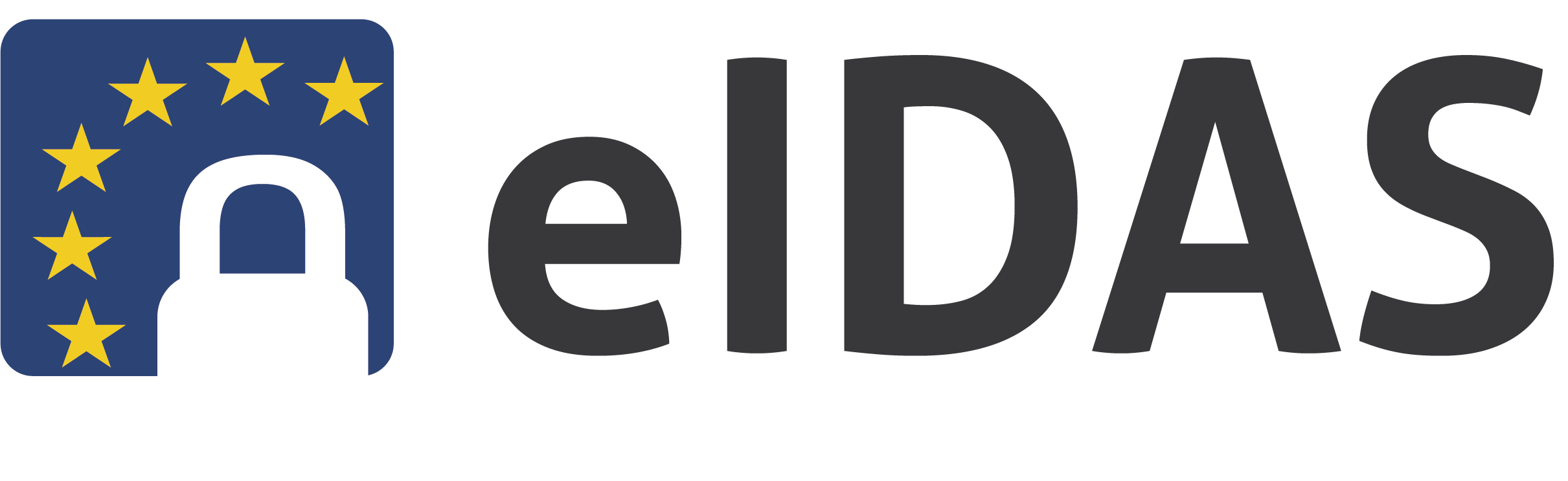 Autenticação Europeia – Atributos
Identificador Único
SE/PT/194606109108
20
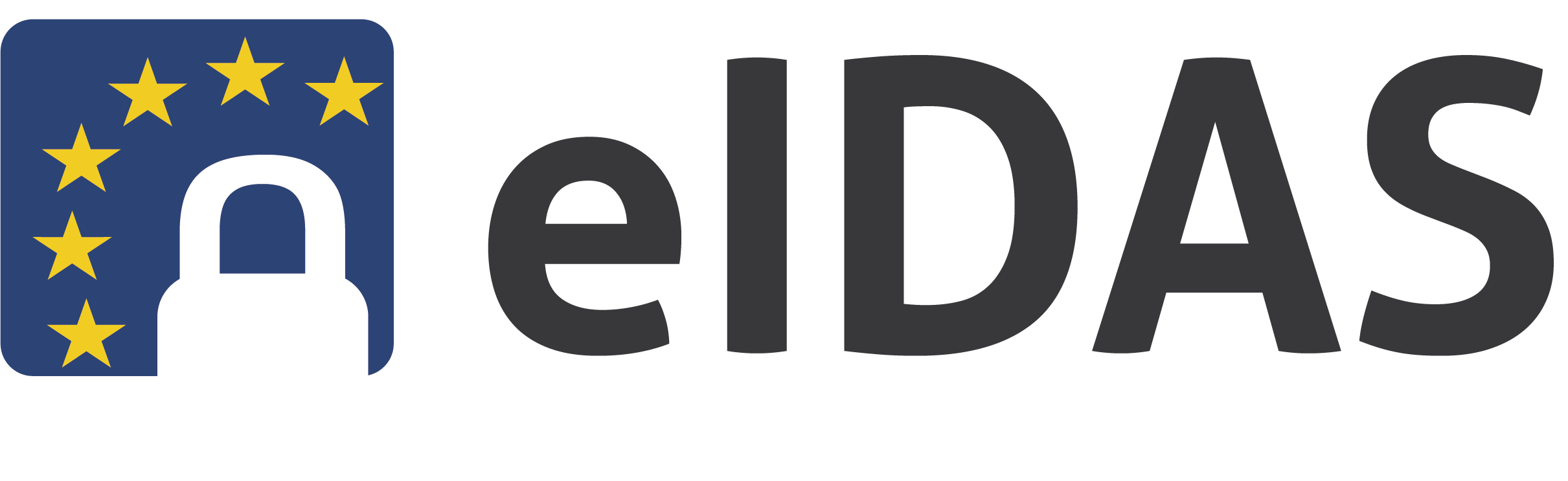 Autenticação Europeia – Atributos
Identificador Único
SE/PT/194606109108
nacionalidade do nó autenticador (IDP)
21
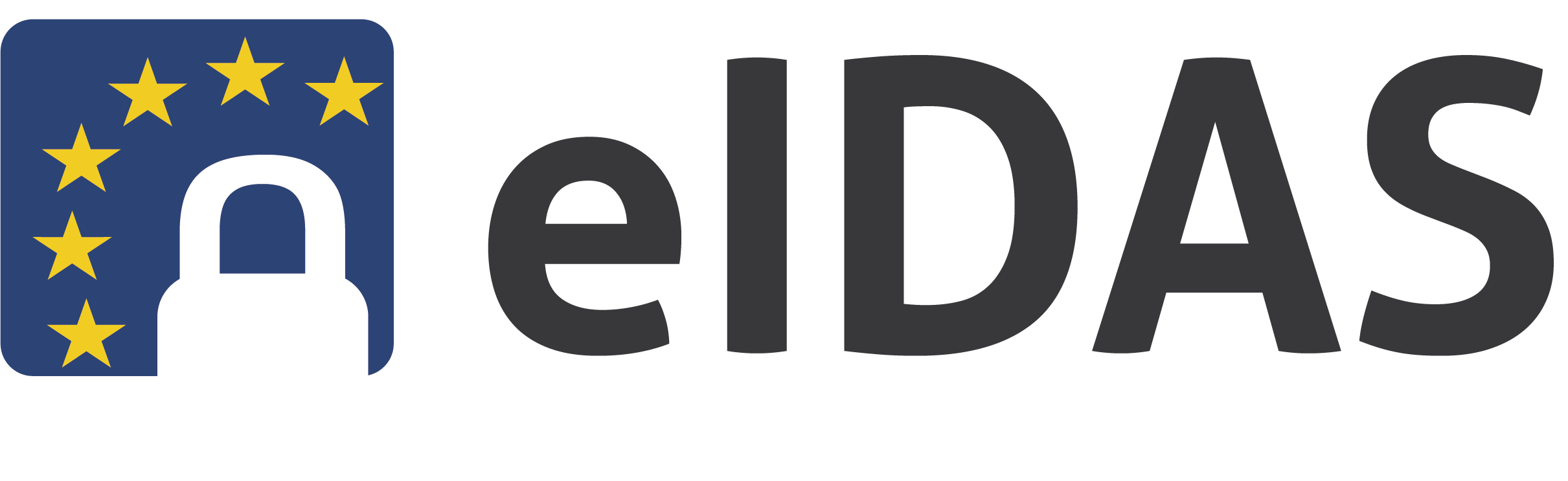 Autenticação Europeia – Atributos
Identificador Único
SE/PT/194606109108
nacionalidade do nó do Serviço (SP)
nacionalidade do nó autenticador (IDP)
22
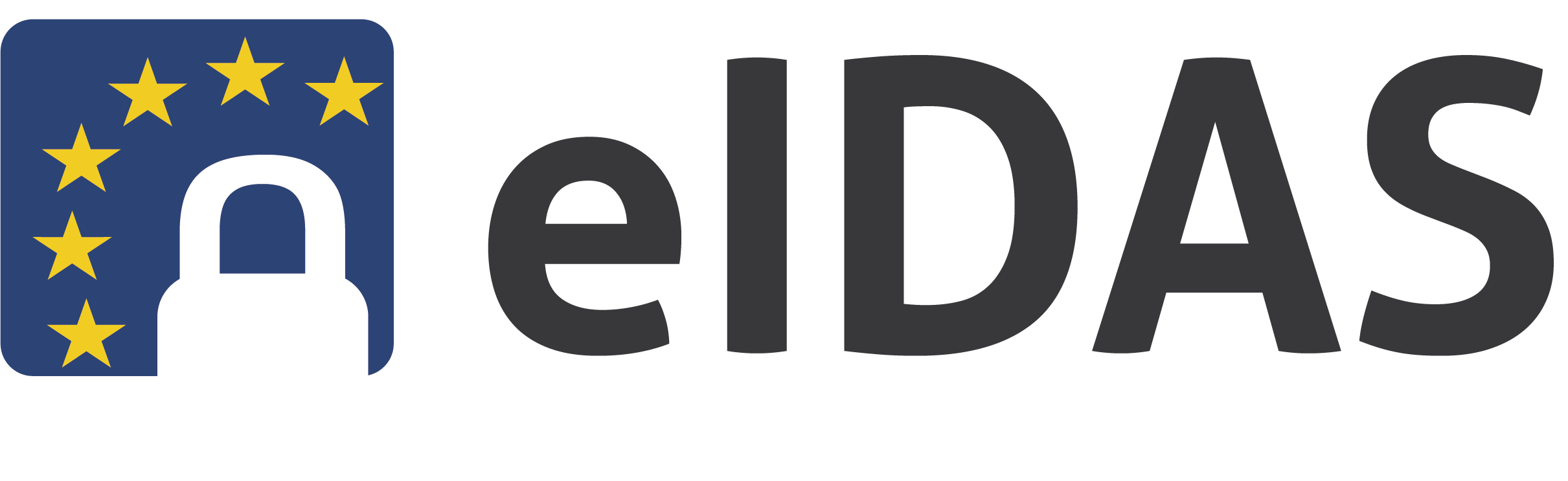 Autenticação Europeia – Atributos
Identificador Único
SE/PT/194606109108
Conjunto de caracteres
Identifica a pessoa no país de origem
nacionalidade do nó do Serviço (SP)
nacionalidade do nó autenticador (IDP)
23
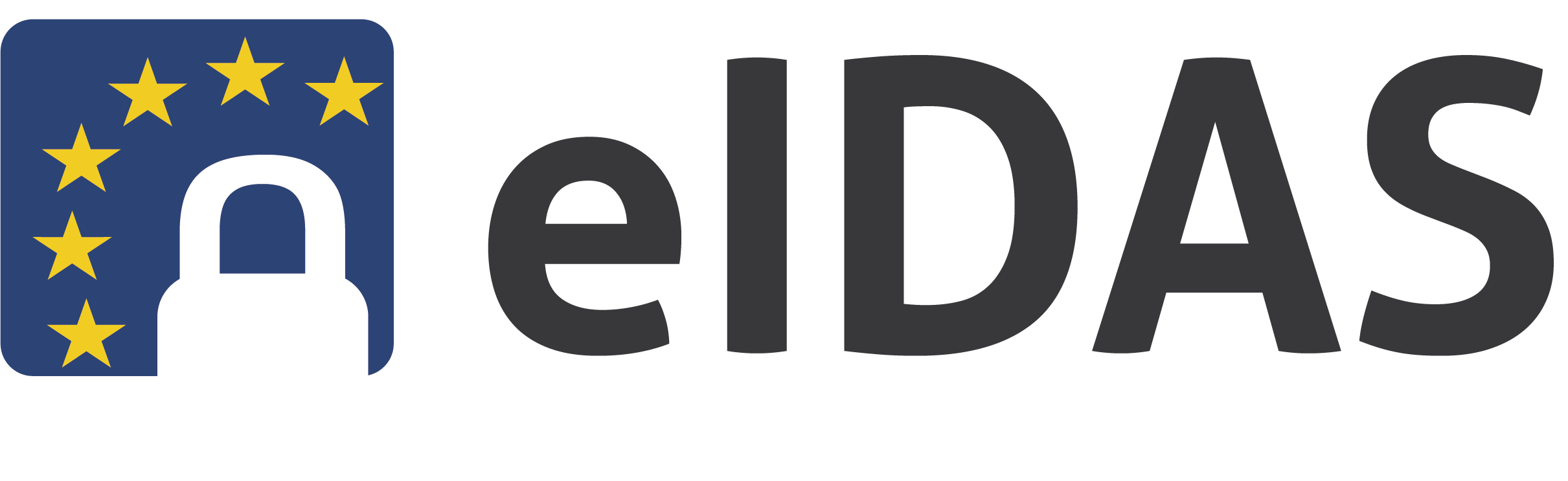 Autenticação Europeia – Atributos
Identificador Único
SE/PT/194606109108
Conjunto de caracteres
Identifica a pessoa no país de origem
Pode não corresponder a qualquer número de identificação
nacionalidade do nó do Serviço (SP)
nacionalidade do nó autenticador (IDP)
24
Desafios – eIDAS
Identificador Único: 
Na maioria dos casos não corresponde a um documento de identificação
Pode mudar com o tempo
25
Desafios - eIDAS
Identificador Único: 
Na maioria dos casos não corresponde a um documento de identificação
Pode mudar com o tempo

Solução:
Confiança dos dados Intermédia (entre Fraco e Forte)
Alguns dados preenchidos com atributos eIDAS
Número de Documento preenchido manualmente
26
Questões?
João Guerreiro 
joao.guerreiro@fccn.pt
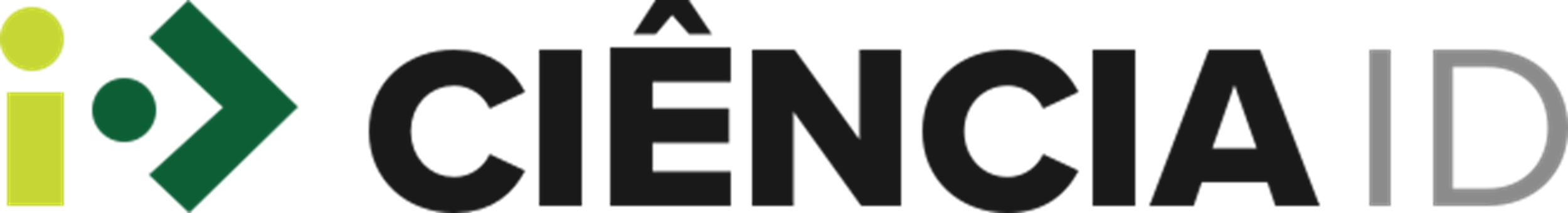 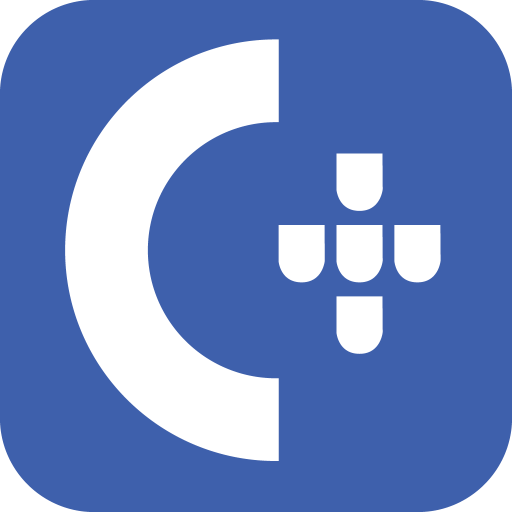 Feedback Instituições
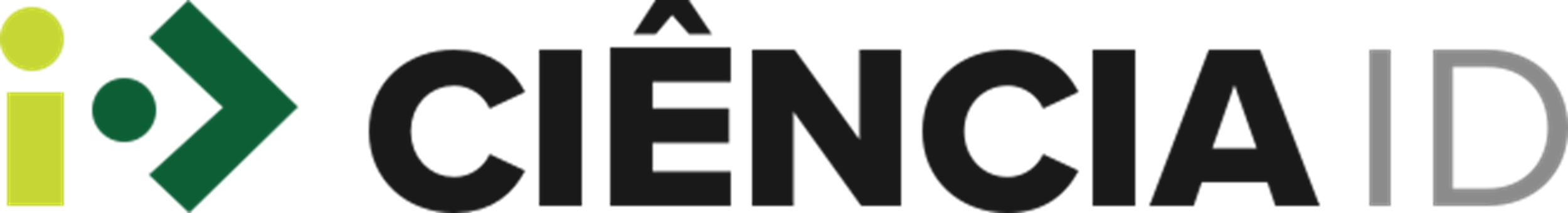 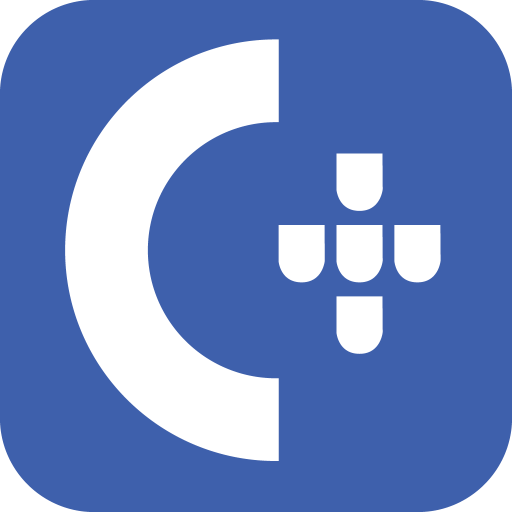